The need states that drive our video viewing
context
social
content
10% EXPERIENCE
7% ESCAPE
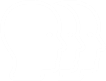 personal
12% IN TOUCH
9% INDULGE
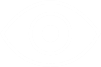 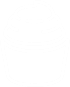 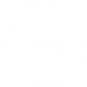 16% COMFORT
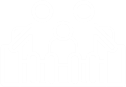 2% DO
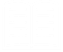 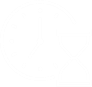 18% DISTRACT
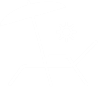 Source: The Age of Television, 2018, MTM/Thinkbox.
26% UNWIND
[Speaker Notes: The Age of Television study conducted by MTM, on behalf of Thinkbox, observed there are eight need states which define our video viewing habits:

ESCAPE
EXPERIENCE
IN TOUCH
COMFORT
UNWIND
DISTRACT
DO
INDULGE

The study sized these eight need states in terms of the time audiences spend meeting each one with video content.

We found that the largest proportion of time spent watching videos is to satisfy the need to unwind, the need for a distraction and the need for comfort.

The role of content and context differ across each need state, with content is particularly important for escape and experience.

In contrast, the need to unwind is far more likely to be driven by context – such as the need to wind down after work.

The need states also differ in terms of being personally or socially driven. For example, the need for comfort is driven by a desire to spend time with others, while the need for a distraction is more personal.

For more information on this study please see: 
https://www.thinkbox.tv/research/thinkbox-research/the-age-of-television-the-needs-that-drive-us]